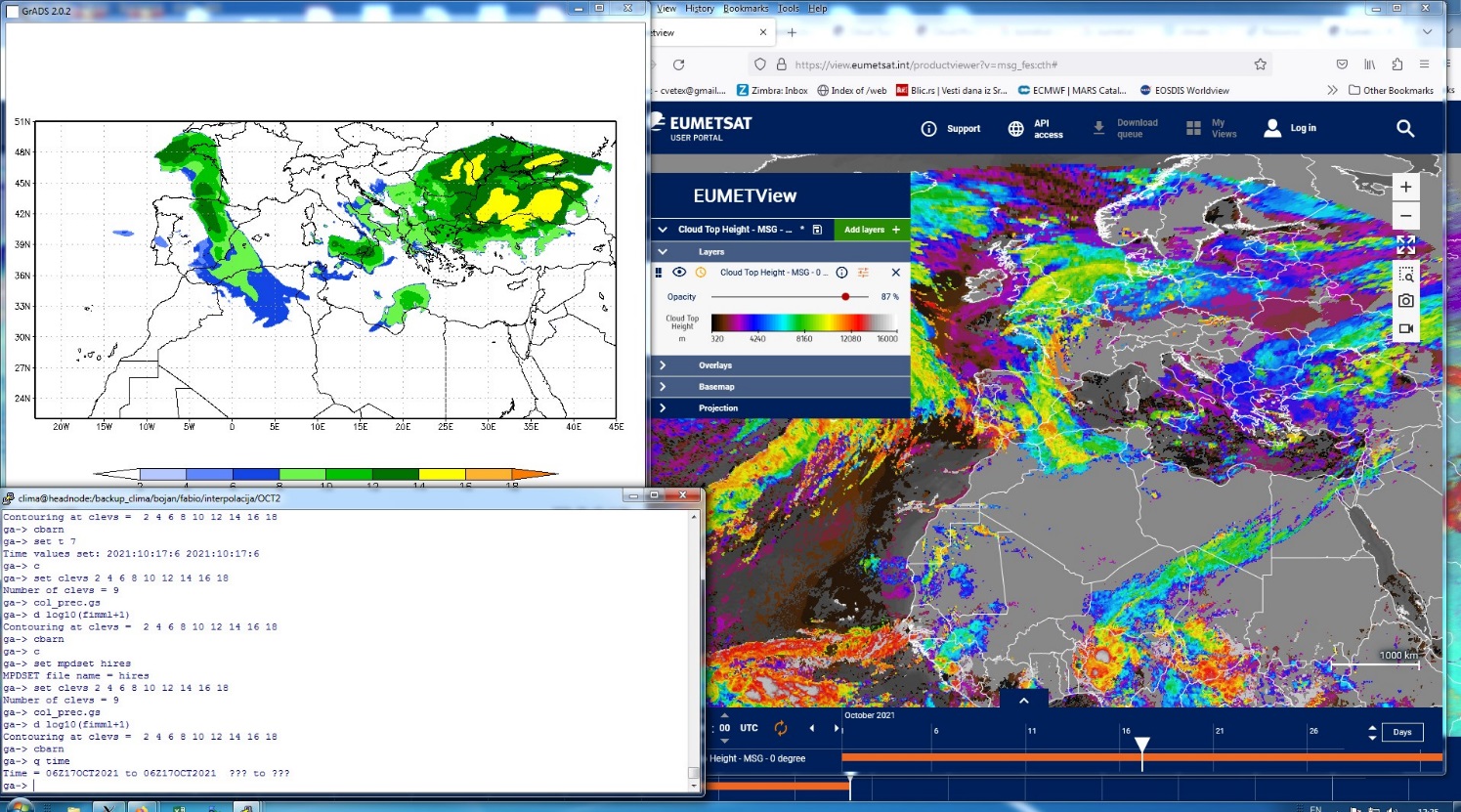 Model bio Ice VS Satellite clouds  17.Oct.2021
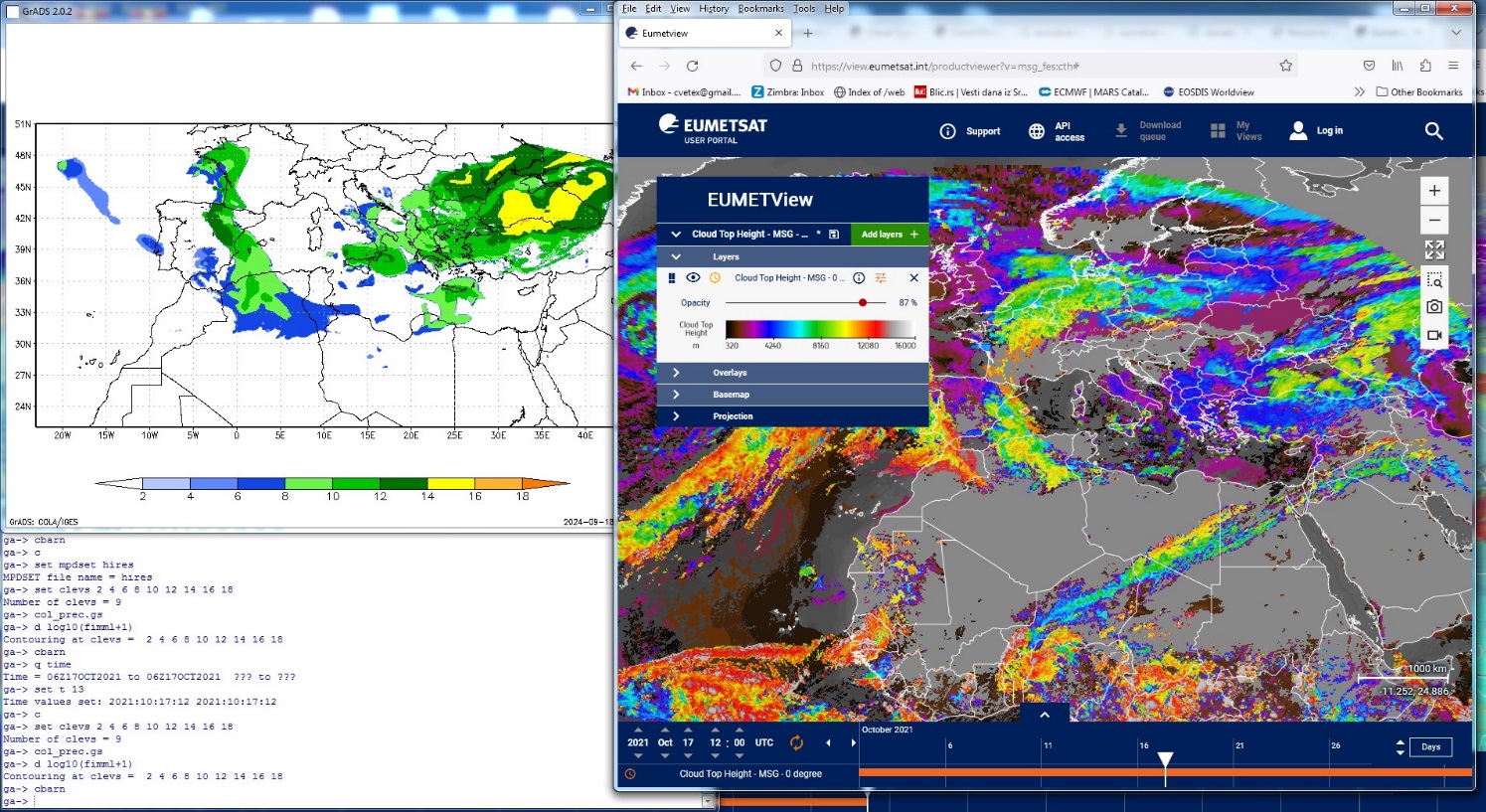 Ice due to Saharan  Dust
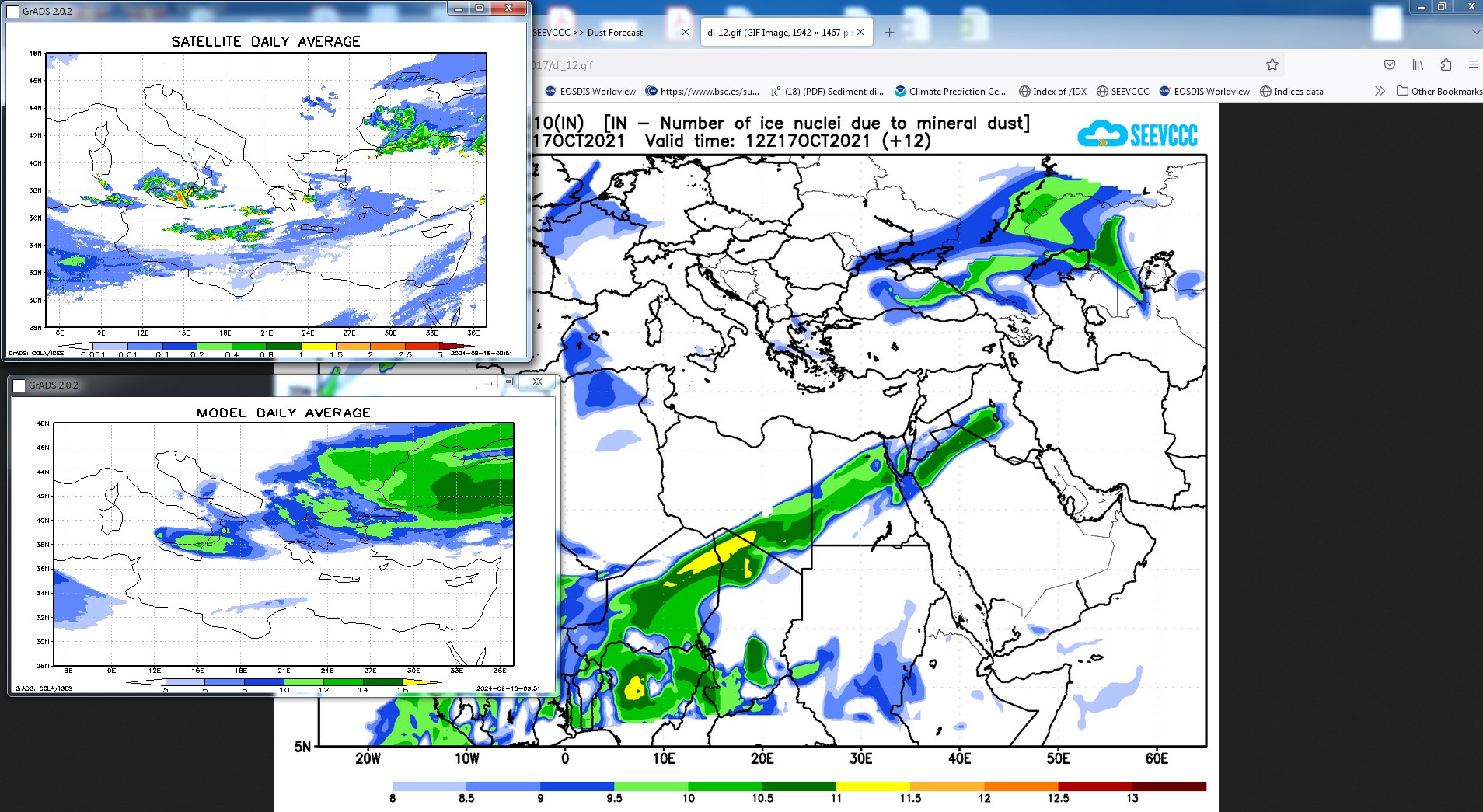 Your satellite data
SAHARAN DUST -ICE
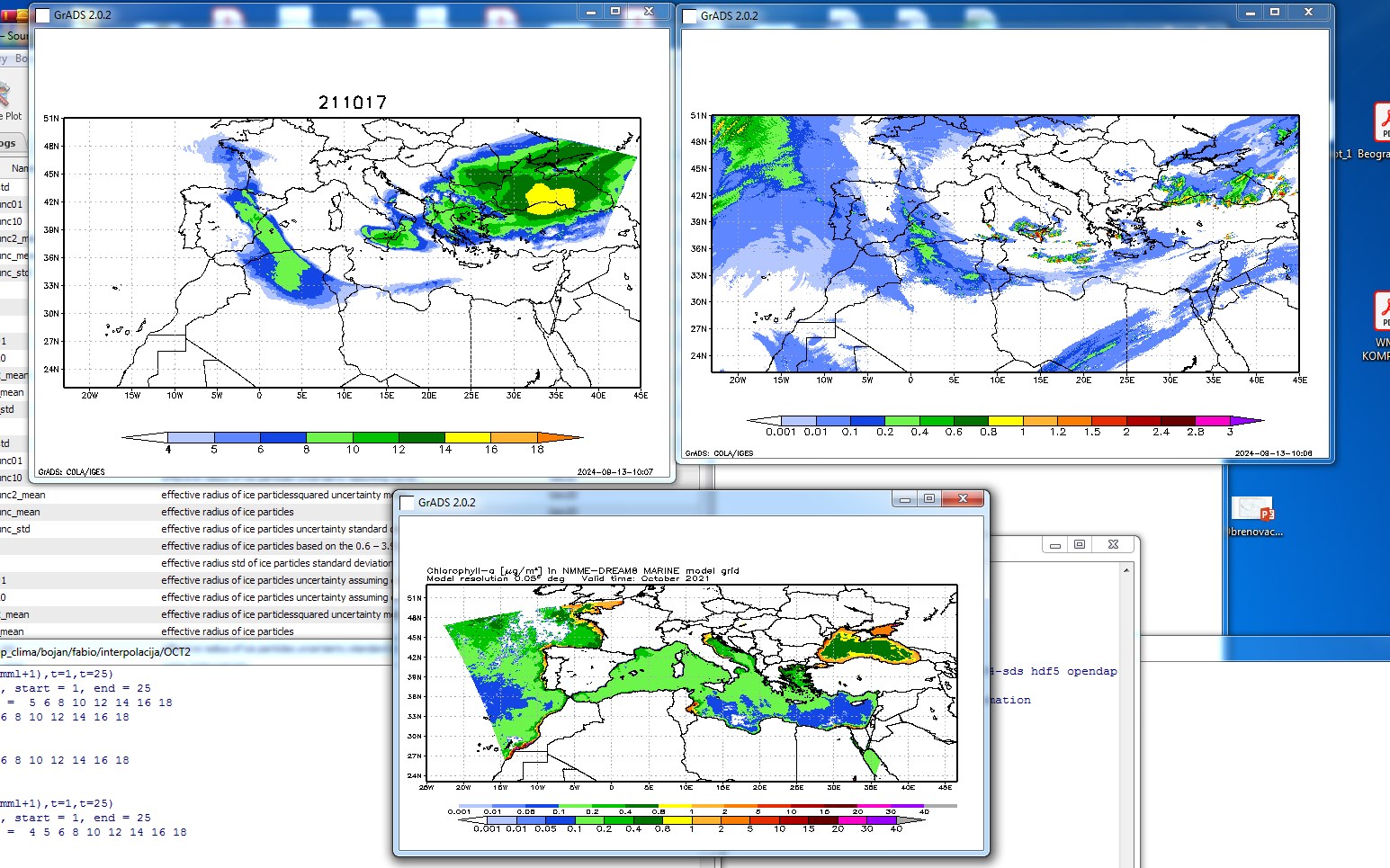 Your Satellite data
MODEL
CHL A – source map
Missing IWP Seviri data
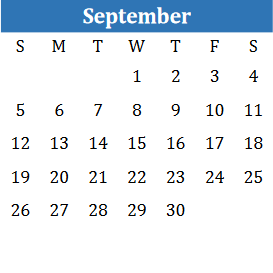 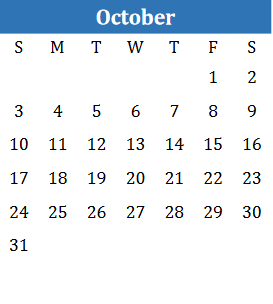 Model runs:

21.Sep – 06.Oct
15.Oct – 25.Oct
IWP Seviri data:

1) 25.Sep – 08.Oct
2) 09.Oct – 22.Oct
3) 23.Oct – 31.Oct